安心院高校生の下宿受入
意
向
調
査
大分県教育委員会は、地域において特色ある学びを実践する高校で、県外から意欲ある生徒を募集し、学校の活性化を図るため、安心院高校で全国募集が始まりました。
　本市では、昨年から関係団体とともに「安心院高校生徒全国募集支援協議会」を設立し、受入れ体制・各種支援内容の充実に取り組んでいます。
　つきましては、県外生の下宿受入れ先の募集に向け、安心院及び院内地域を対象として意向調査を実施しますので、受入れをご検討いただけるご家庭は下記の回答専用フォーム、または裏面の意向調査回答書により、ご連絡（回答）をお願いいたします。
主 な 受 入 れ 要 件 等
期　　間
原則３年間（生徒の高校在籍期間中）
１家庭：１名～２名程度
人数
① １名につき６畳程度の個室が準備できること
② 安心院高校への自転車通学が可能であること
③ 食事の提供ができること（原則毎日２～３食）
条件
生徒１人あたり、受入家庭が設定した下宿費用の
２分の１以内で、月額４万円を上限に補助
家賃補助
（例）下宿費１０万円の場合　協議会補助：４万円＋生徒側負担：６万円
＊協議会からの補助対象となる経費は、賃借料、食費、光熱水費、その他会長が認める費用
改修補助
下宿改修費 20万円を上限に補助(＊１回限り）
（例）インターネット、空調、内装、トイレなど生徒受入れに必要な改修に該当する内容
＊この調査は、あくまで現時点での意向調査であり、受入れ家庭としての登録を義務付けるものではありません。（本申請は別途予定）
第１次回答期限：令和５年８月末日（以降も順次受付します）
お問合せ先(回答先)：安心院高校生徒全国募集支援協議会　
事務局：宇佐市総合政策課　企画調整係
電　話／２７－８１０９ＦＡＸ／３２－２３３１
メール／kikaku04＠city.usa.lg.jp
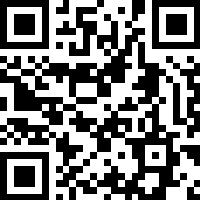 回答専用フォーム
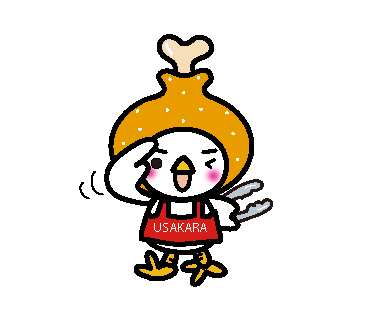 宇佐市役所 総合政策課 行（ＦＡＸ ３２－２３３１　※電話２７－８１０９）

安心院高校全国募集に係る下宿受入
意向調査回答書
令和５年　 月　 　日

私は、安心院高校全国募集に係る下宿受入について、検討したいので、受入れ環境の状況等について、下記のとおり回答します。

　※お預かりした個人情報は適正に管理し、法律で定められている場合を除いて、
　　当該本人の同意を得ず第三者に提供することはありません。
　※必要に応じて、現地調査等にお伺いすることがあります。